Жанр детского фольклора- СЧИТАЛКИ
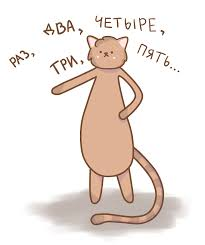 Исполнитель: Мисайлова 
Мария Петровна
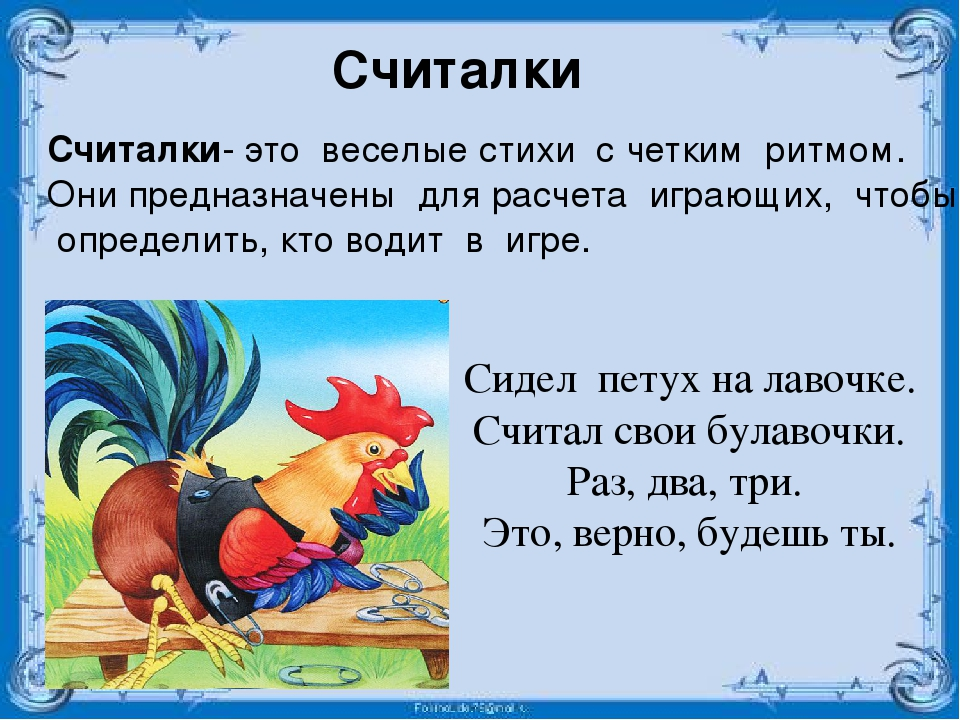 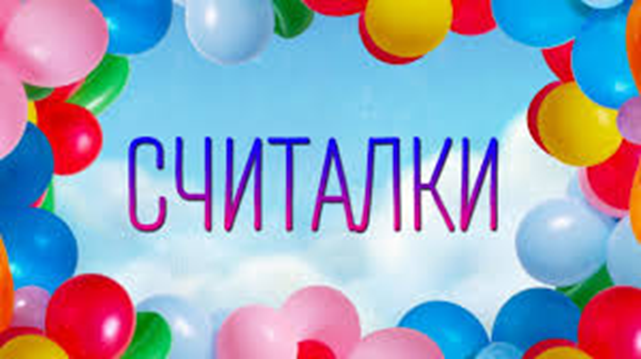 Вышел ёжик из тумана,Вынул ножик из кармана.«Буду резать, буду бить!Всё равно тебе водить!»
Аты-батыАты—баты—шли—солдаты,Aты—бaты—на—базар.Аты—баты—что—купили?Аты—баты—само—вар.Аты—баты—сколько—стоит?Аты—баты—три—рубляAты—бaты—он—какой?Аты—баты—золо—той.
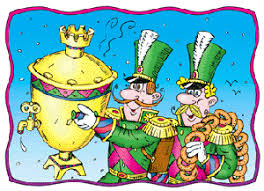 На златом крыльце сиделиНа златом—крыльце—сидели:Царь—царевич—король—королевич,Сапожник—портнойКто ты—будешь—такой?Выходи<говори>—поскорей—не задерживайДобрых—и честных—людей!
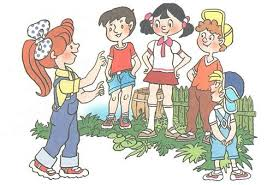 Современные детские считалочки Эни бэни, ИнтернетЭни—бэни—рики—пакиТурба—урба—сенти—бряки.Может—выйдет—может—нет,В общем—полный—Интер—нэтЭни—бени—рики—такиТурба—урба—синти—бряки.Эус—бэус—красно—бэус—БАЦ!Эни—бэни—рики—паки,Буль-буль—буль—каляки—шмаки.Эус—бэус—космо—бэус—БАЦ!
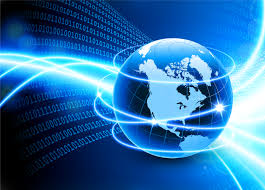 Детский фольклор – одно из важных средств общения детей. В фольклоре сохраняется память поколений.
ЕСЛИ ВАМ ПОНРАВИЛИСЬ СЧИТАЛКИ, ОБЯЗАТЕЛЬНО РАССКАЖИТЕ, А ЛУЧШЕ РАЗУЧИТЕ ИЛИ ПРИДУМАЙТЕ НОВЫЕ СО СВОИМИ ДЕТЬМИ ИЛИ УЧЕНИКАМИ. Пусть устное народное творчество остается жить в детских играх.